Раціональна економічна поведінка споживача та виробника
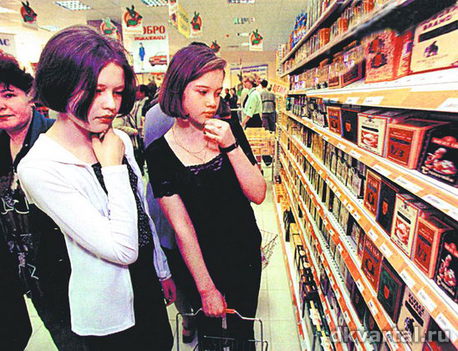 Корисність – це оцінка споживачем здатності речей та послуг задовольняти його потреби , забезпечуючи певний рівень їх задоволення .
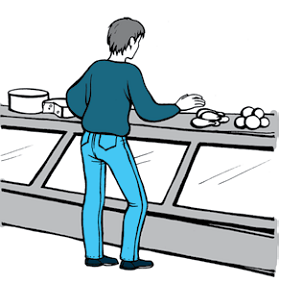 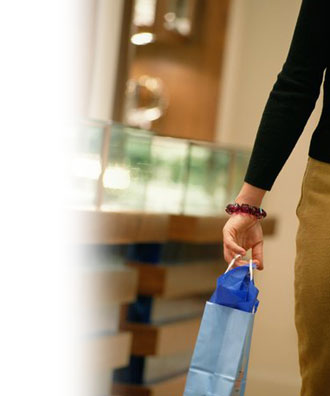 Раціональний споживач має три ознаки :
Здатність свідомо оцінювати корисність речей та послуг 
Прагнення досягти максимальної корисності в задоволенні всієї сукупності потреб 
Урахування доходу як обмежувального чинника в задоволенні потреб
Потреба  -  вияв необхідності в певних речах та послугах .
1.Базові 2.Породженні розвитком цивілізації
1.Матеріальні 2.Духовні
1.Індивідуальні 2.Колективні
Гранична корисність – корисність окремого споживчого блага . Загальна корисність – корисність певної суми благ .
Залежність оцінки споживачем корисності від кількості спожитих порцій морозива
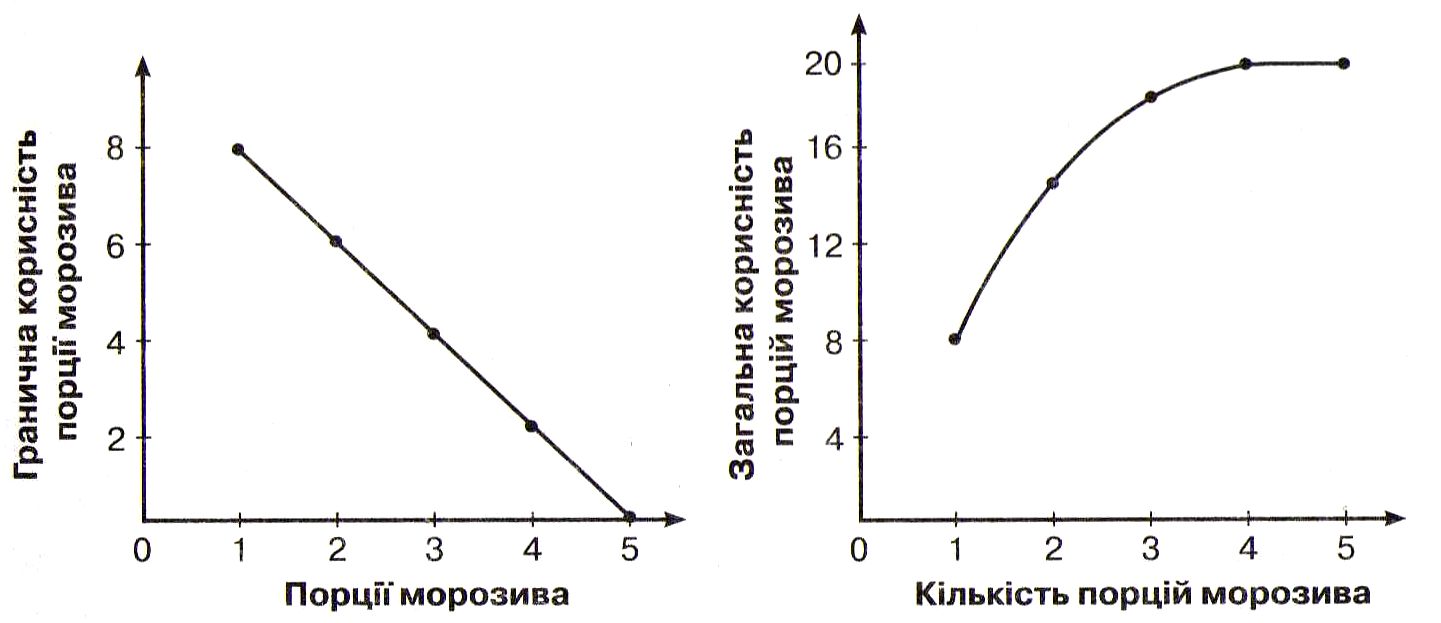 Закон спадної граничної корисності :якщо споживач послідовно споживає певну кількість благ , то корисність кожного наступного блага він зазвичай оцінює нижче від попереднього.
Повний випуск або максимально можливий – такий за якого забезпечується повне використання виробничих ресурсів . 

Раціональний виробник – це той , що прагне повного випуску і використання всіх виробничих ресурсів .
Різні (альтернативні) варіанти розподілу ресурсів для виробництва двох товарів
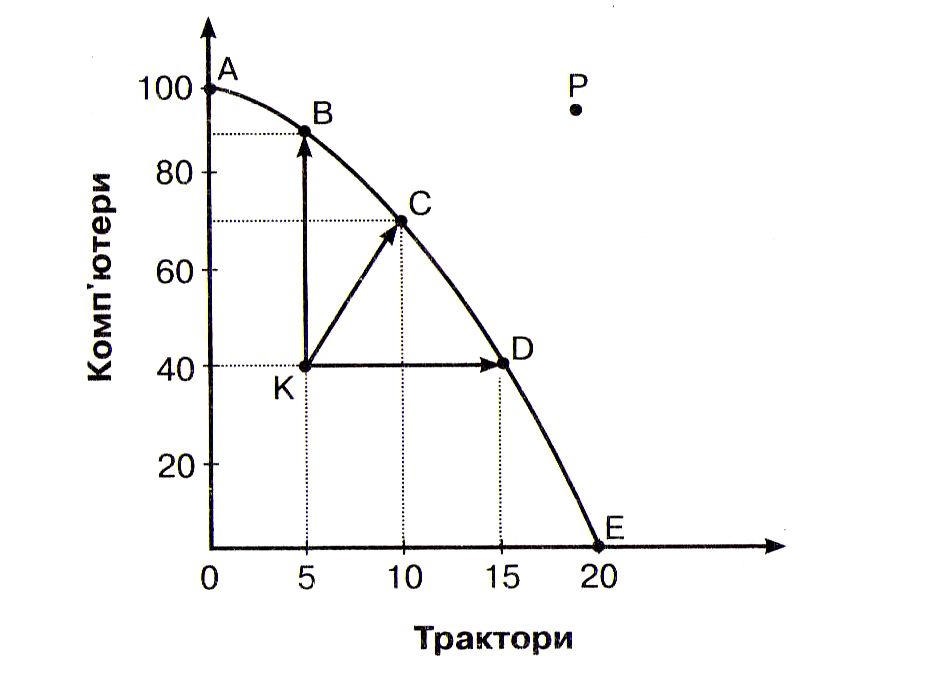 Крива виробничих можливостей
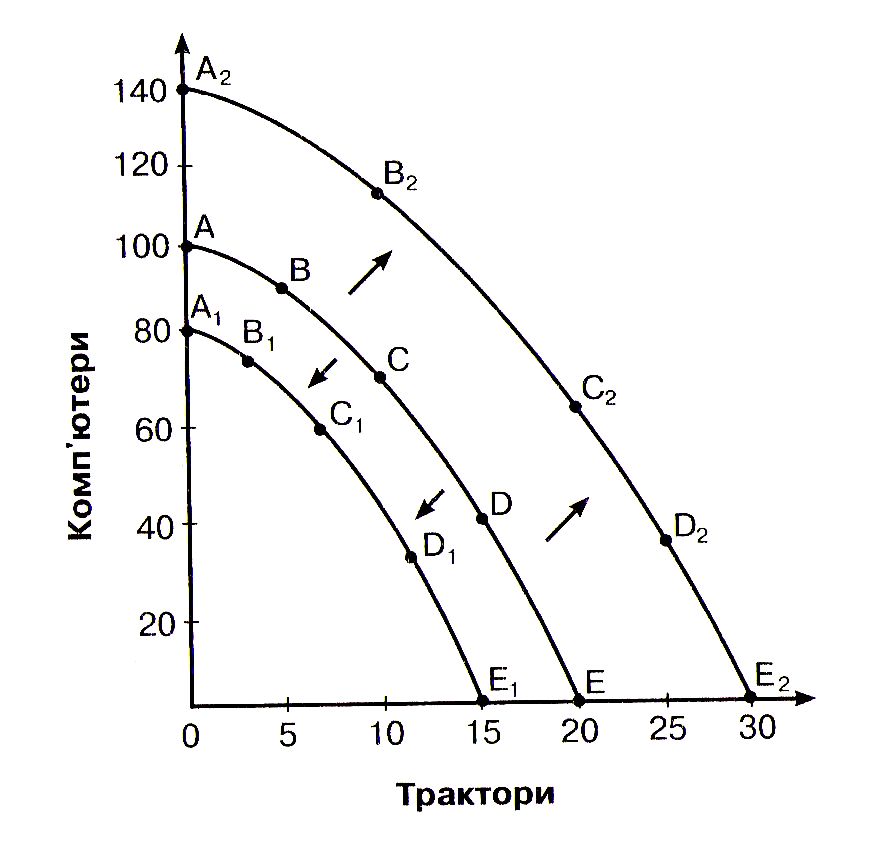 Зрушення кривої виробничих можливостей
Альтернативна вартість – альтернативні витрати , пов'язані з найліпшим з невибраних варіантів .  
Граничний продукт – створений внаслідок залучення додаткової одиниці ресурсу .
Закон спадної продуктивності(віддачі) факторів виробництва : кожна виробнича технологія виявляє свою ефективність лише за певних масштабів виробництва .
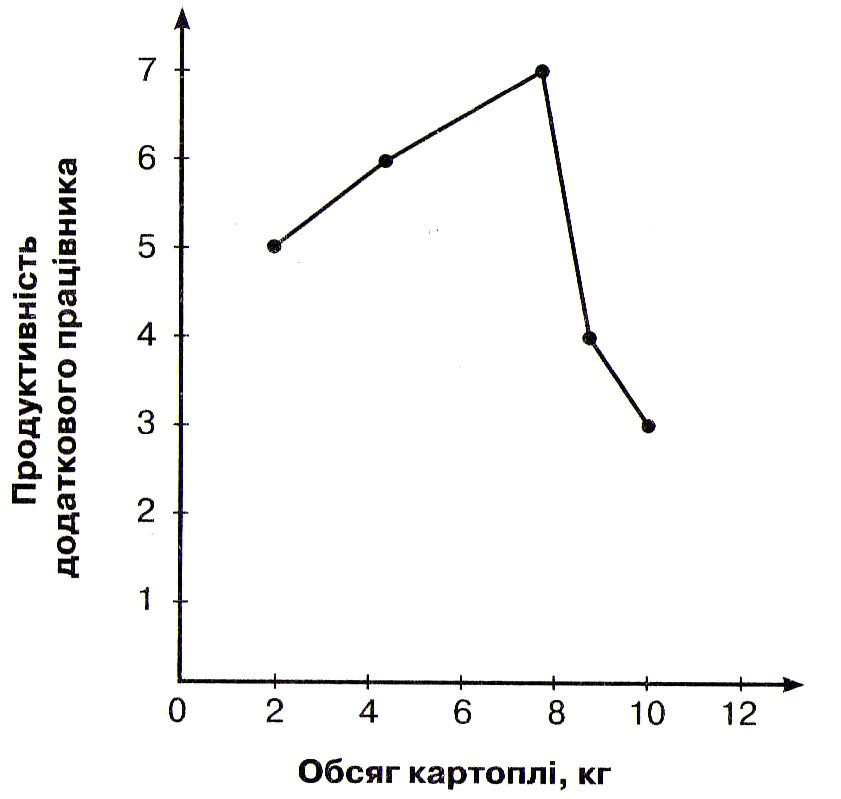 Залежність граничного продукту від кількості занятих працівників